Добро пожаловать !в ДОМ, ГДЕ СОГРЕВАЮТСЯ СЕРДЦА
НАШ ЛЮБИМЫЙ ДЕТСКИЙ САД
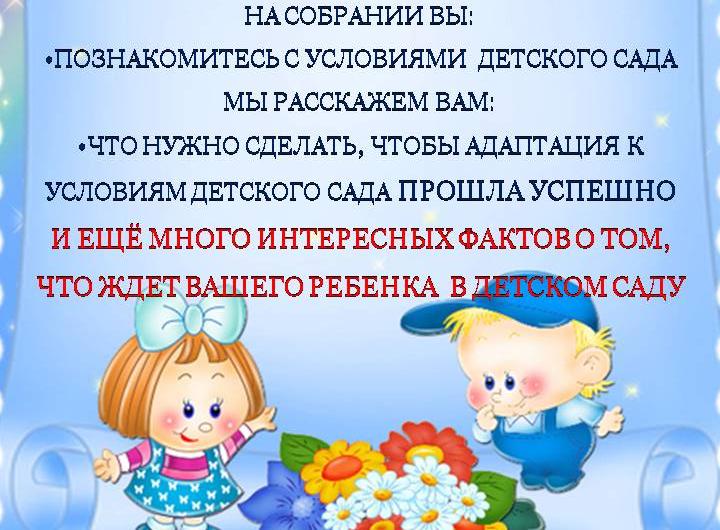 Как всё у нас устроено?
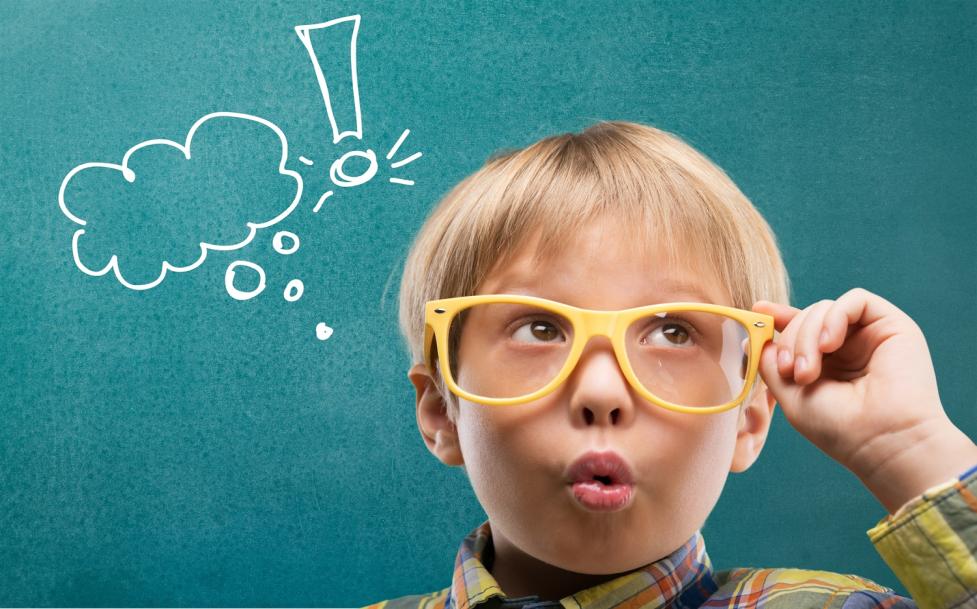 АДАПТАЦИЯ ДЕТЕЙ РАННЕГО ВОЗРАСТА К УСЛОВИЯМ ДОУ
Адаптация – процесс развития приспособительных реакций организма в ответ на новые для него условия
Адаптация должна основываться на знании психических,  возрастных и индивидуальных особенностей ребенка. 
Задачи:
создать максимум условий для того, чтобы ребенок безболезненно прошел все этапы привыкания к условиям ДОУ;
повышение уровня психолого – педагогической грамотности родителей в вопросах эмоционального развития ребёнка
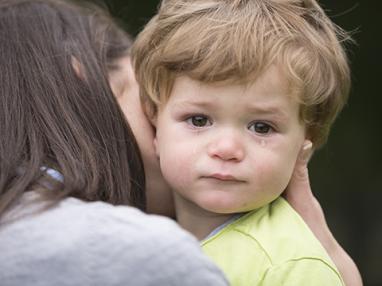 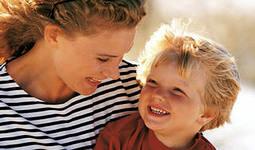 Проблемы в период адаптации

Физиологический уровень адаптации (надо привыкнуть) к  новому режиму, ритму жизни, новым нагрузкам (необходимости сидеть, слушать, выполнять команды),  необходимости самоограничений, невозможности уединения, новой пищи, новым помещениям, освещенности, запахам.

Психологический уровень адаптации (предстоит привыкнуть) к отсутствию значимого взрослого  мамы, папы…), необходимости в одиночку справляться со своими  проблемами, большому количеству новых людей и необходимости с ними взаимодействовать. Необходимости отстаивать свое личное пространство.
Факторы, определяющие успешность  адаптации детей к ДОУ:
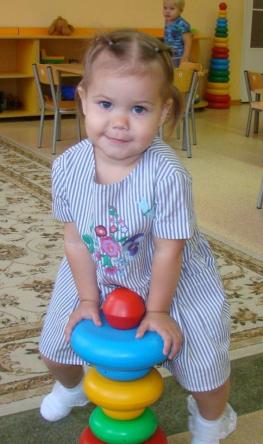 Возраст ребенка и уровень его развития.
Сформированность предметной и игровой деятельностей.
Приближенность домашнего режима к режиму ДОУ.
Наличие навыка общения с незнакомыми людьми.
Сформированность элементарных КГН.
Наличие у ребенка своеобразных привычек.
Факторы 
затруднения адаптации
частые заболевания матери во время беременности; 
несоответствие домашнего режима режиму ДОУ; 
низкий культурный и образовательный уровень семьи; 
злоупотребление родителей алкоголем; 
конфликтные отношения между родителями; 
отставание ребенка в нервно-психическом развитии; 
наличие хронических заболеваний.
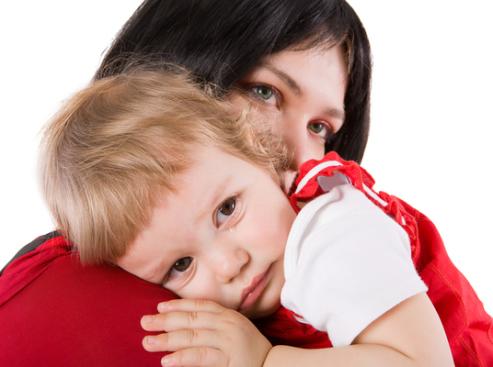 Уровни адаптации
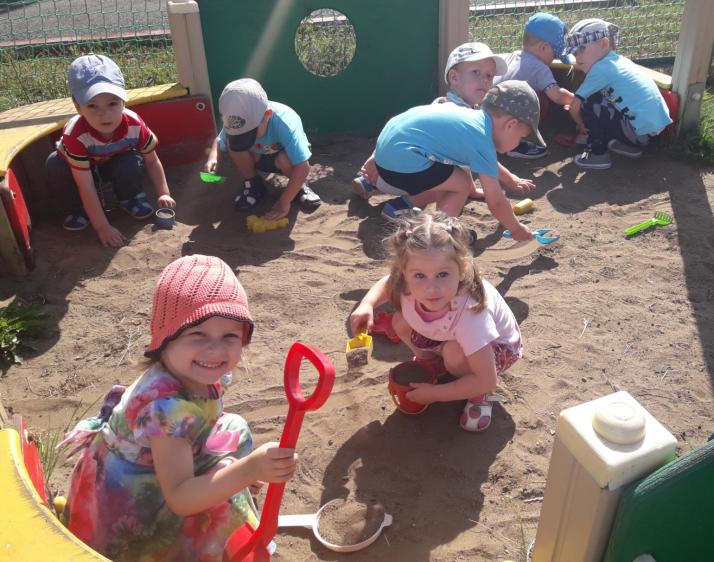 Легкий

Средний  

Тяжёлый
Первый уровень: 
Легкий 
(10-15 дней)
При ознакомлении с окружающим легко включается в предметную, самостоятельную деятельность или игру. В игре могут играть как самостоятельно, так и со сверстниками. Быстро устанавливают контакт со взрослыми. Могут занять себя содержательной игрой, не чувствуя себя беспомощным, так как самостоятельны, навыки самообслуживания сформированы. В течение дня смеются, ликуют, поют, радостно бегут навстречу сверстникам, воспитателям.
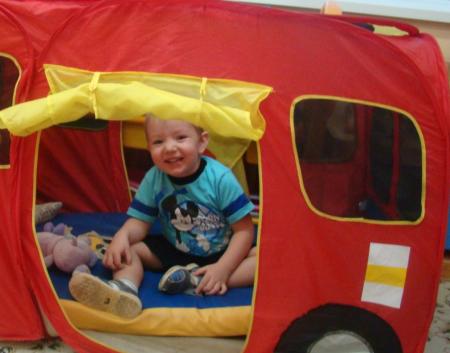 Второй уровень: 
Средний 
(20-40 дней)
Дети этого уровня характеризуются привыканием к детскому саду, адекватным поведением: наблюдают за действиями взрослых и сверстников, сторонятся их, впоследствии подражают им, в первые дни плачут, вспоминают родителей после их ухода, а в течение дня играют со сверстниками, общаются со взрослыми. У таких детей сформированы навыки самообслуживания, они ищут контакты со сверстниками, спокойны, активно играют.
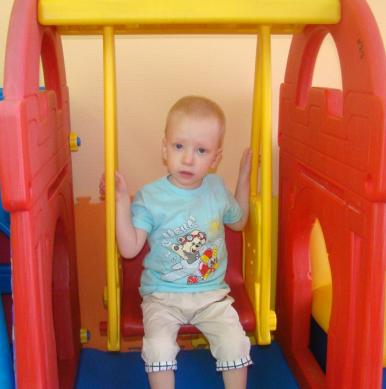 Третий  уровень: 
Тяжелый 
(от 2 до 6 месяцев)
В период адаптации к детскому дошкольному учреждению дети проявляют тревогу, беспокойство. Дома у них выраженное отрицательное, негативное отношение к воспитателю и сверстникам. Требуют к себе постоянного внимания со стороны воспитателя, не замечают сверстников, уровень игровых умений не высок, низкий уровень сформированности самостоятельности. В течение дня практически не меняется эмоциональное состояние (бездеятельность, плач, требуют утешения, безучастно сидят, с детьми в контакт не вступают).
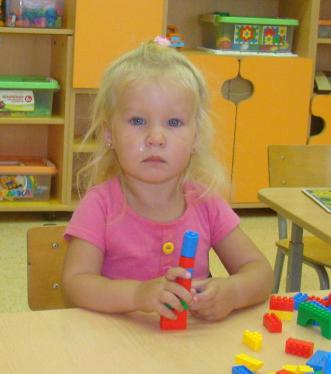 Организация условий для адаптации детей раннего возраста
1.Создание эмоционально благоприятной атмосферы для ребенка дома и в группе. 
2.Правильная организация в адаптационный период игровой деятельности.
 3.Формирование у ребенка чувства уверенности. 
4. Активное взаимодействие ДОУ с родителями.
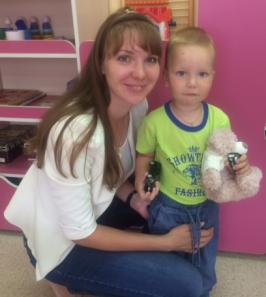 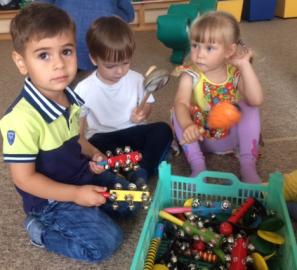 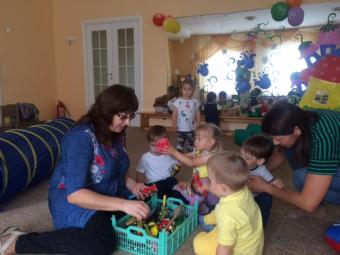 Для детей эмоционально напряженных хорошо использовать игры и упражнения, направленные на эмоциональную разрядку. Они способствуют более тесному знакомству детей и взрослого друг с другом, возникновению у малышей положительных эмоций и сплочению группы.
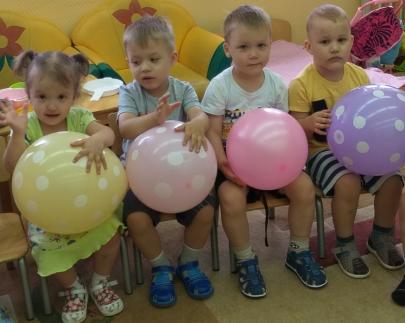 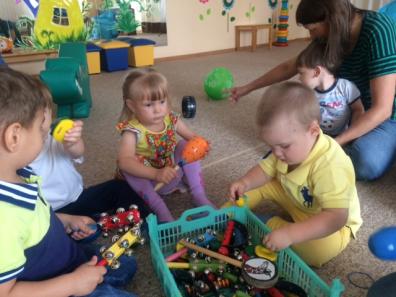 Основная задача игр в этот период — формирование эмоционального контакта, доверия детей к воспитателю. Ребенок должен увидеть в воспитателе доброго, всегда готового прийти на помощь человека (как мама) и интересного партнера в игре.          Эмоциональное общение возникает на основе совместных действий, сопровождаемых улыбкой,  ласковой интонацией,           проявлением заботы и внимания  к каждому малышу.
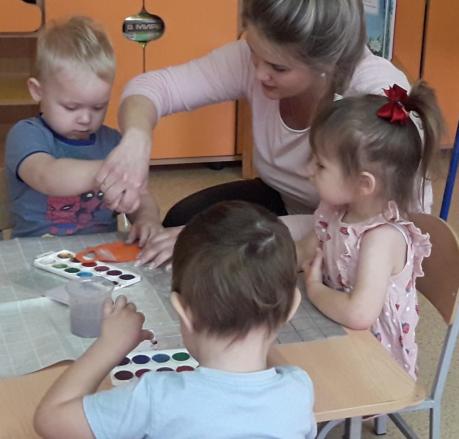 Настольно-печатные ( «Чей домик», «Кто спрятался», «Собери картинку», «Из какой сказки» и др.)
 Сюжетно-ролевые («Больница», «Отведем дочку в садик» и др.) 
 Адаптационные («Загляни ко мне в окошко», «Мы шли, шли, шли и что-то нашли» и др.) 
 Музыкальные («Отгадай, что звенит»,. ) 
 Подвижные игры («Солнышко и дождик», «Мишка косолапый», «Догоню тебя» и др.) 
 Хороводные («Пузырь», «Каравай», «Карусели» и др.) 
 Пальчиковые («Этот пальчик», «Сорока – белобока» и др.) 
 Словесные («У кого какая мама-домашние животные», «Что мы делаем утром, днем и вечером в детском саду» и др.)
Игровая деятельность
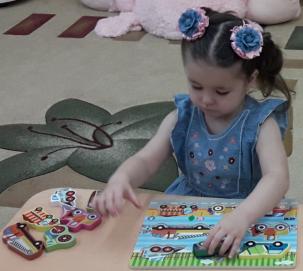 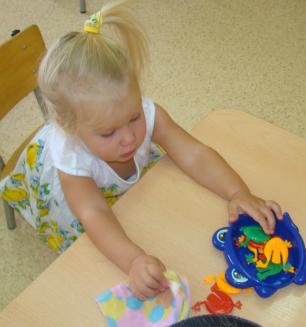 Очень важно, чтобы родители в адаптационный период относились к ребенку очень бережно и внимательно, стремились помочь ему пережить этот трудный момент жизни, а не упорствовали в своих воспитательных планах, не боролись с капризами.
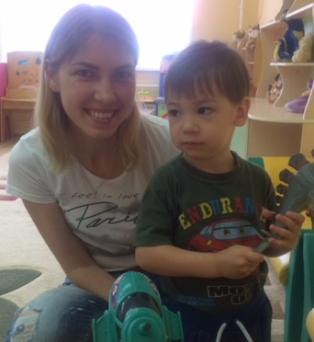 Самое главное – положительный настрой на детский сад, если родители верят, что детский сад самое лучшее место на земле для ребенка, так же будет считать и ребенок, пусть пока на уровне внутренних ощущений.
Ошибки родителей
Нельзя наказывать или сердиться на малыша за то, что он плачет при расставании или дома при упоминании необходимости идти в сад! 
Нельзя пугать детским садом («Вот будешь себя плохо вести, опять в детский сад пойдешь!»). 
Нельзя плохо отзываться о воспитателях и саде при ребенке.
Нельзя обманывать ребенка, говоря, что вы придете очень скоро, если малышу, например, предстоит оставаться в садике полдня или даже целый день. 
Пониженное внимание к ребенку. 
Пребывание в состоянии обеспокоенности, тревожности. 
    
Мы с Вами должны помнить, что у ребёнка своё особое умение видеть, думать и чувствовать.
ВАЖНО
Готовность родителей
Соблюдайте график адаптации
Техника расставания
Никакой дополнительной нагрузки
Семья
Не спешите домой после садика
Показатели окончания адаптационного периода
спокойное, бодрое, веселое настроение ребенка в момент расставания и встреч с родителями;  
уравновешенное настроение в течение дня;
умение общаться со сверстниками, не конфликтовать; 
желание есть самостоятельно, доедать положенную норму до конца; 
спокойный дневной сон в группе до назначенного по режиму времени;
хороший аппетит, желание есть пищу самостоятельно,
адекватное отношение ко взрослому, общение с ними по собственной инициативе.
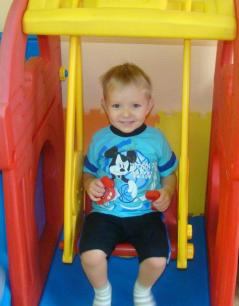 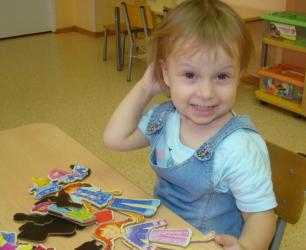 Если малыш с радостью и много говорит о детском саде, если спешит туда, если у него там друзья и куча неотложных дел, можно считать, что адаптационный период закончился.
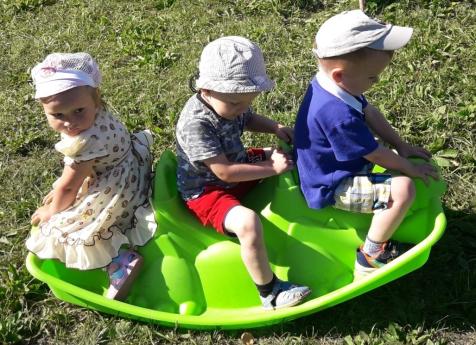 Целенаправленная подготовка родителей и воспитателей дает свои положительные результаты, даже при тяжелой адаптации облегчает привыкание ребенка к новым условиям.
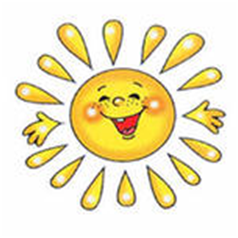 Спасибо за внимание!
http://goldkeybereza.ru
Для Вас, родители        советы специалистов        советы психолога